Warm-up
Write about your thanksgiving break in 4 to 6 sentences.
Unit 6:Logarithmic Functions
Exponential Function
Where b is the base and x is the exponent (or power).
If b is greater than 1, the function continuously increases in value as x increases. 
A special property of exponential functions is that the slope of the function also continuously increases as x increases.
Logarithmic Function
Simply a way to express the value of an exponent.
The base of the logarithm is b. 
The logarithmic function has many real-life applications, in acoustics, electronics, earthquakes analysis and population prediction
The Graph of the Exponential Function & the Inverse Function:
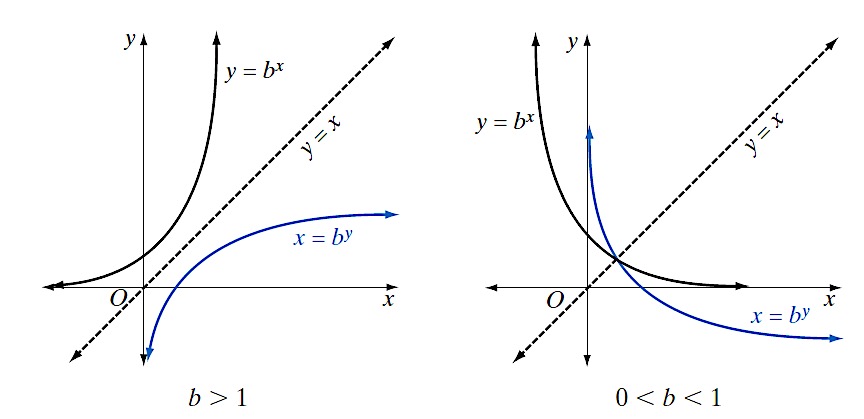 The Graph of the Exponential Function & The Inverse Function:
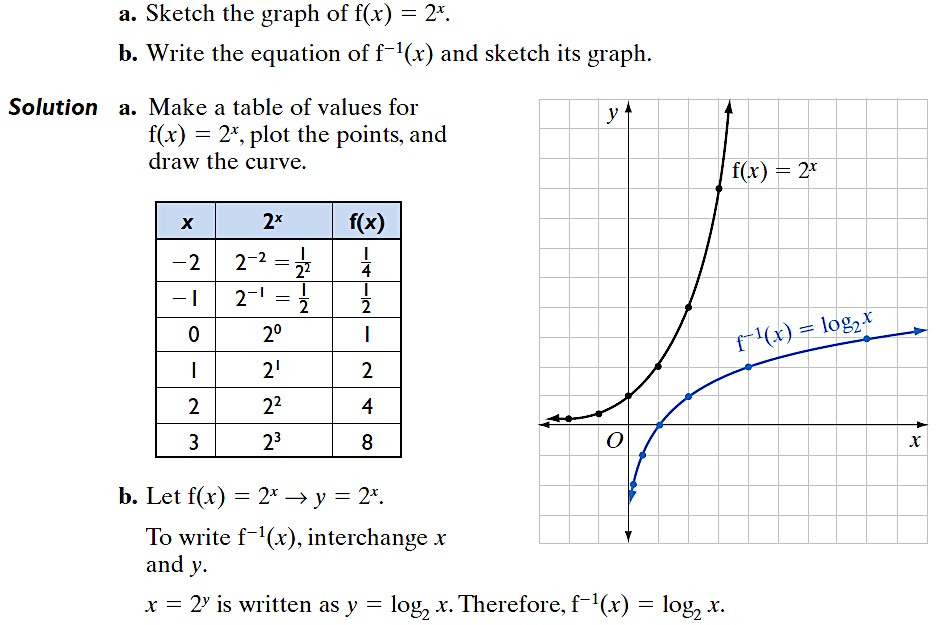 Exponential Form & Logarithmic Form
Log is just a way to ask a specific question.
loga(b) asks the question: 

"What exponent is required to go from a base of a in order to reach a value of b?"
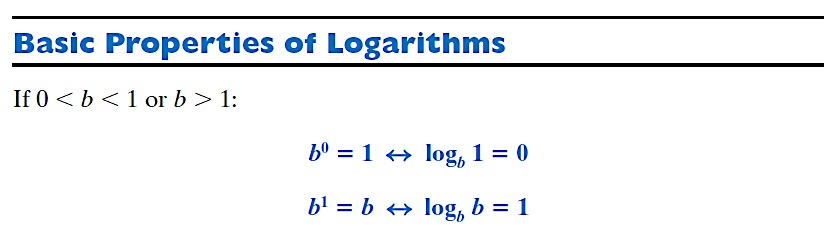 Examples: Write in logarithmic form
1.



2.
3.



4.
Examples: Write in exponential form
1.



2.
3.



4.
Product & Addition Property
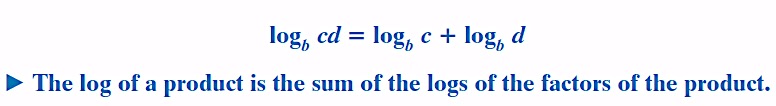 Examples: Write as a single log expression or write as the sum of multiple log expressions.
1.	



2.
3.



4.
Quotient & Subtraction Property
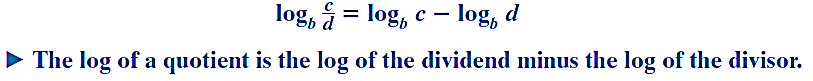 Examples: Write as a single log expression or write as the difference of multiple log expressions.
1.	


2.
3.


4.
Power & Coefficient Property
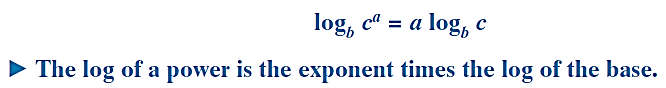 Important Rule!!
When you have a number under the radical we can rewrite that as a fractional exponent and then follow the Power & Coefficient Property.
Examples: Write the log expression with a leading coefficient or with an exponent.
3.

4.
1.

2.
5.
Summary
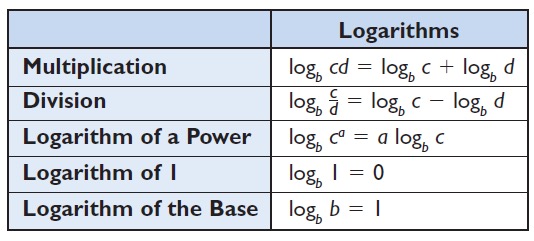 Put It All Together
These properties will most likely all be presented together in a question!
They will be given with all having the same base
You will be asked to expand each of the expressions using the logarithmic properties

You will be asked to write each expression as a single logarithm
OR
Examples: Expand or condense the following logarithmic expressions
1.	



2.
3.



4.
Common Log
The graphing calculators are written in base 10.
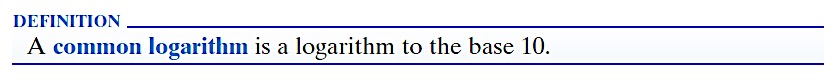 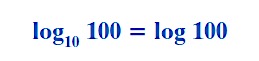 Examples:
1.


2.
3.


4.
Remember, if you don’t see a 10 for the base it is still a common base so it can be plugged right into the calculator as is.
Natural Logs
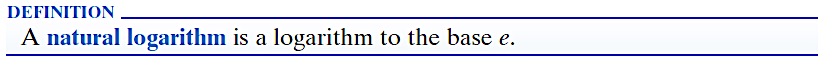 All of the Log Properties also apply to natural logs
Multiplication & Addition
Division & Subtraction
Power & Coefficient
Examples: Simplify the following expressions
1.



2.
3.



4.
Examples: Simplify the following expressions
5.



6.
7.



8.
Examples: Solve the equation by using Natural Logs
9.
10.
Homework:
Complete all the even numbers from the work sheet provided